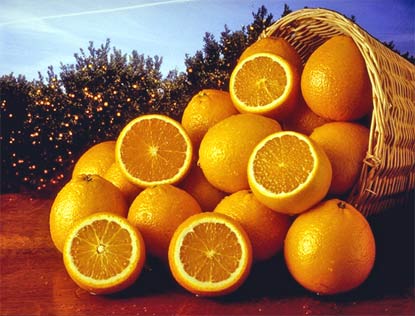 LIBERTAD FINANCIERA
Encuentro PACTO CON DIOS
OASIS  DE  PAZ  A  LAS  NACIONES
Iglesia Wesleyana
Pastor. Héctor Pérez
Juan 10: 10.
“El ladrón no viene sino para hurtar y matar y destruir”
Libertad financiera se refiere entonces a quitar de nuestras vidas todas las ataduras, maldiciones y costumbres que nos llevan a perder las bendiciones  económicas dadas por Dios.
Falta de Libertad
Por consecuencia de ataduras generacionales  

Por actitudes personales ante el manejo financiero.
LAS DEUDAS
SALIENDO DE LA ESCLAVITUD DE LAS DEUDAS 

(2 Reyes 4:1-7)
Las deudas pueden afectar hasta las mejores personas
Las deudas son una enfermedad
Debemos desear el salir de las deudas
Hay que poner la cara
Para quebrar este yugo financiero
RECOMENDACIONES FINALES
Revisar el presupuesto familiar y balancearlo.
No gastar en lo que no es prioridad.
No a la tentación de prestamos fáciles. 
Confía en Dios.
Ten un corazón dadivoso.
LA PEREZA
LA PEREZA, MADRE DE TODOS LOS VICIOS
LA PEREZA ES FALTA DE SABIDURIA
LA PEREZA LLEVA A LA POBREZA
EL SABIO APRENDE DEL PEREZOSO
La pereza no es una virtud del cristiano.
La pereza lleva al hombre a la pobreza.
La negligencia es amiga de la pereza y la pobreza es su compañera de fechorías.
El que no trabaja estando habilitado para hacerlo, no tiene derecho a comer.
Un perezoso no entrara al Reino de los cielos.
FALTA DE DILIGENCIA
DIOS PREMIA AL DILIGENTE

Definición
Cuidadoso y activo en ejecutar algo
La diligencia es una forma de vida
La diligencia trae la bendición de Dios.
La diligencia es propio de los verdaderos hijos de Dios.
El diligente siempre actúa y Dios es el que dirige sus pasos.
El diligente no se preocupa por el mañana
La diligencia es una de las mejores armas que tenemos para vencer los gigantes.
Si nos llega la prosperidad y no somos diligentes, seremos efímeros y temporales.
LADRONES DE LO DIVINO
“¿en que te hemos robado? En vuestros diezmos y ofrendas.  Malditos sois con maldición, porque vosotros la nación toda, me habéis robado”  Mal. 3: 8-9
El secreto del honrar. 
“Honra a Jehová con tus bienes, Y con las primicias de todos tus frutos; Y serán llenos tus graneros con abundancia, Y tus lagares rebosarán de mosto”								Pr. 3: 9-10
Se honra.
Invirtiendo adecuadamente nuestros recursos. 
¿Por qué gastáis el dinero en lo que no es pan, y vuestro trabajo en lo que no sacia?
Isaías 55:2
Se honra 
Entregando lo que Dios manda para su obra.
Traed todos los diezmos al alfolí y haya alimento en mi casa
					Mal. 3: 10
PELIGROS EN LA PROSPERIDAD
LA INDEPENDENCIA TOTAL.
Con la prosperidad muchos caen en el error de olvidarse que Dependemos de Dios.
Dios pasa a un segundo a tercer plano.
EL QUEBRANTAMIENTO DE LOS VALORES.
Con la prosperidad, llegan muchos privilegios y estos privilegios pueden atentar contra los valores dados por Dios para nuestra vida.
EL AMOR AL DINERO.
Para muchas personas es perjudicial tener dinero, pues su corazón se apega fácilmente a él y lo aman, sobretodos las cosas (aún sobre Dios) Cambian el primer y grande mandamiento.
Recordar que el DIEZMO demuestra que Dios es primero que el dinero, por eso doy. Yo no doy porque me sobre doy por amor a Dios y por gratitud a su provisión.